Всероссийский конкурс «Доброволец России – 2018»
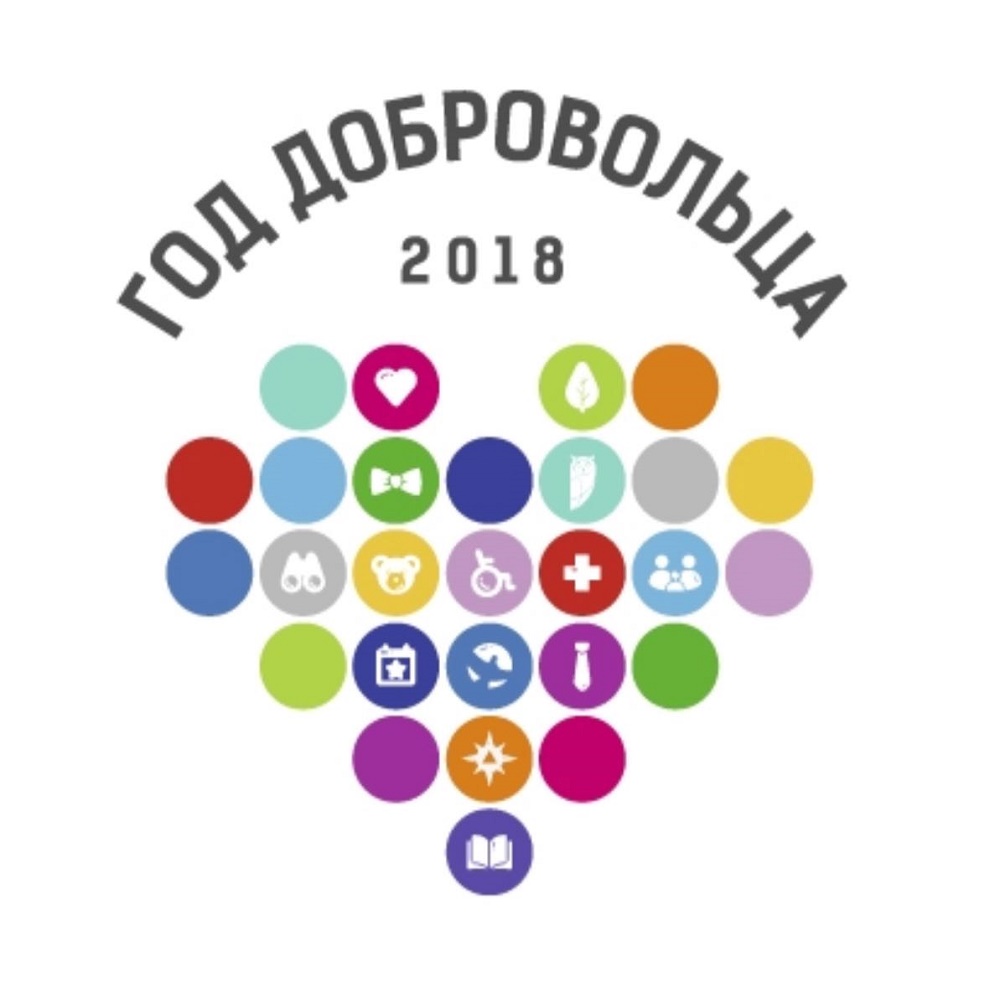 Презентацию подготовил Хасанов Ренат Наильевич
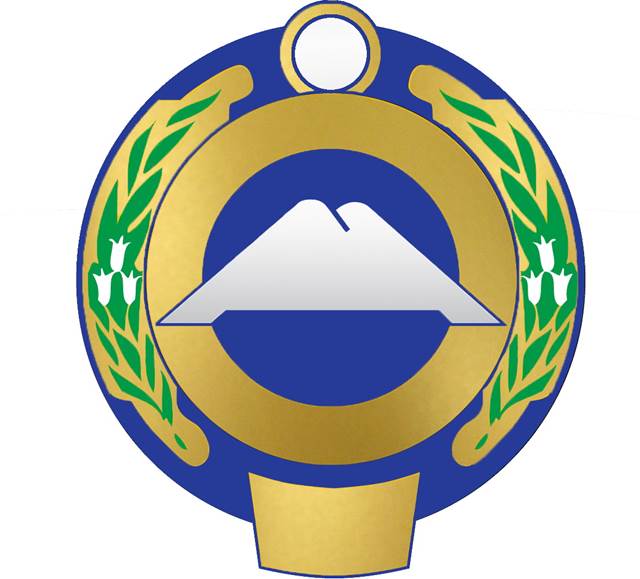 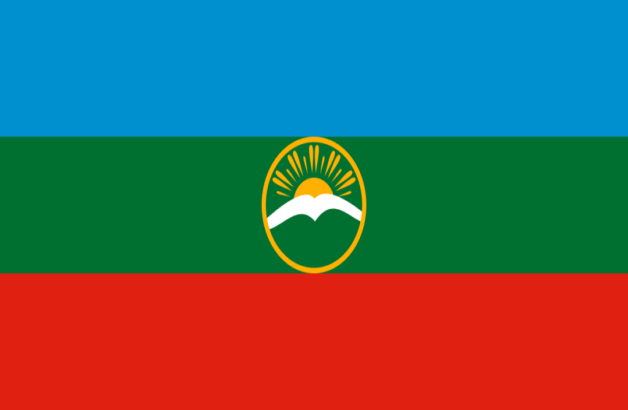 Сейчас население планеты составляет более 7 млрд человек, и каждый год эта цифра увеличивается примерно на 81 млн. И каждый из нас создает отходы. На одного россиянина в год приходится по 400 кг мусора. А со всей России в год набирается более 70 млн тонн мусора.
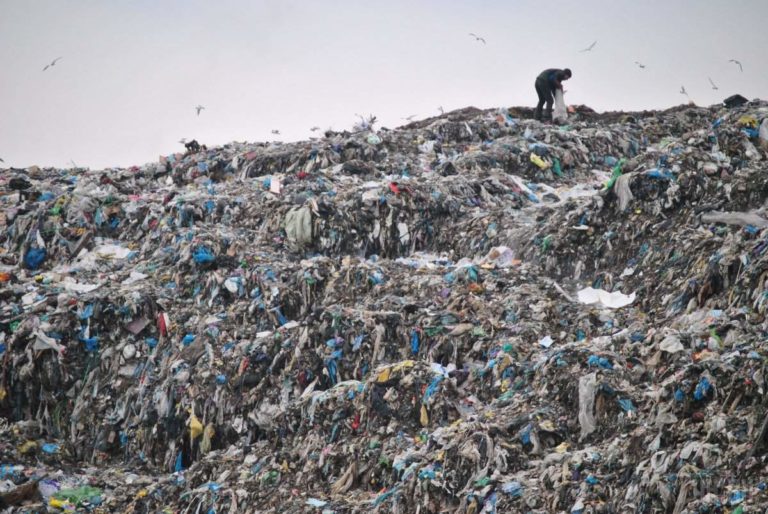 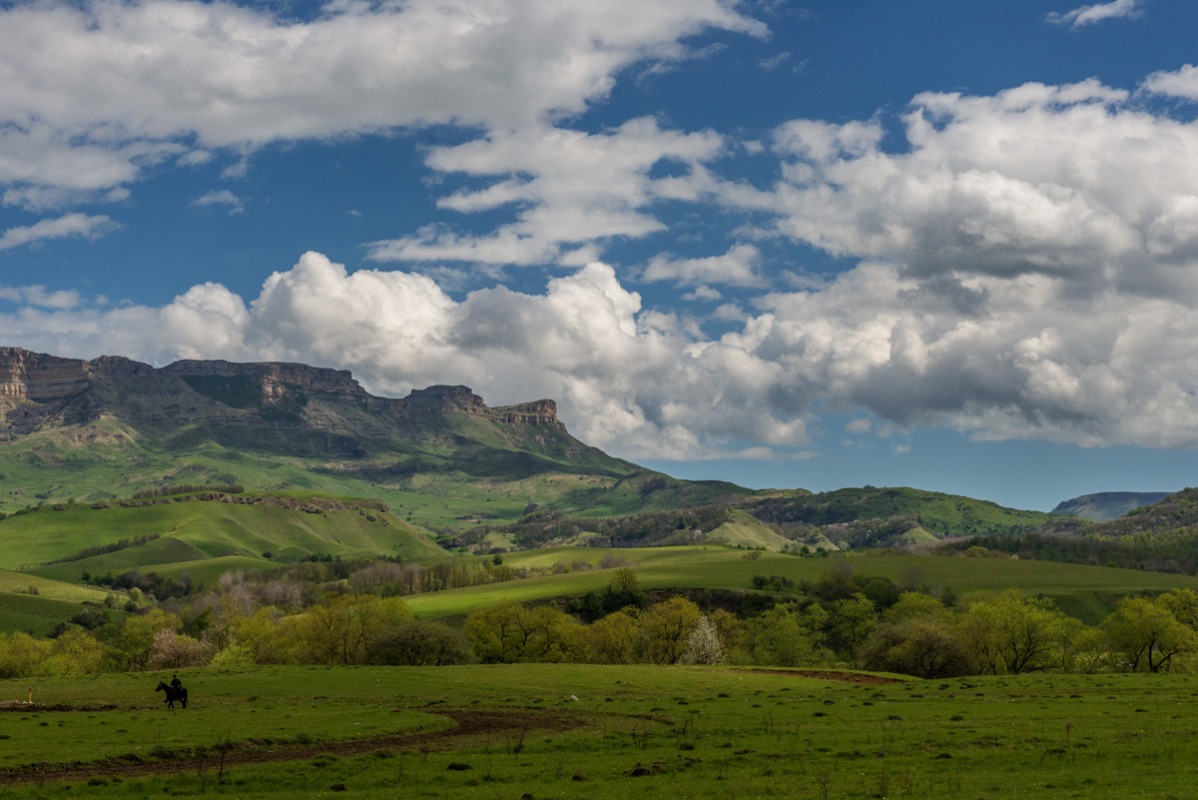 В КЧР уникальная природа
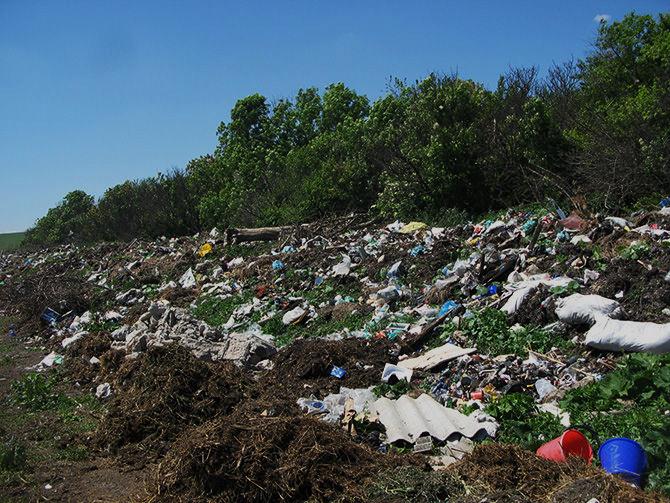 Однако обилие мусорных свалок является одной из самых острых проблем на протяжении нескольких лет
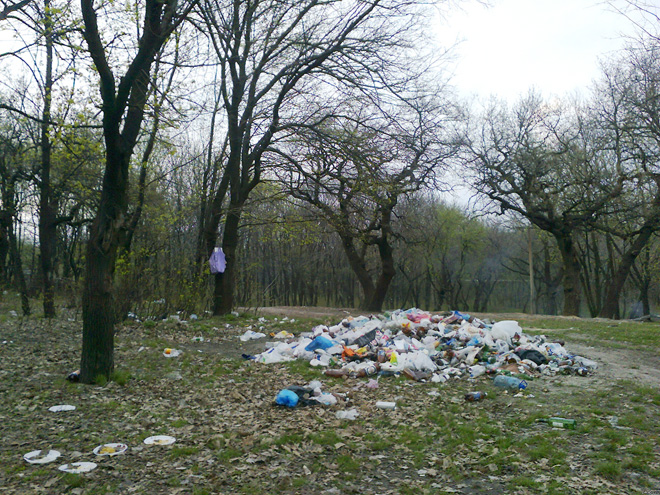 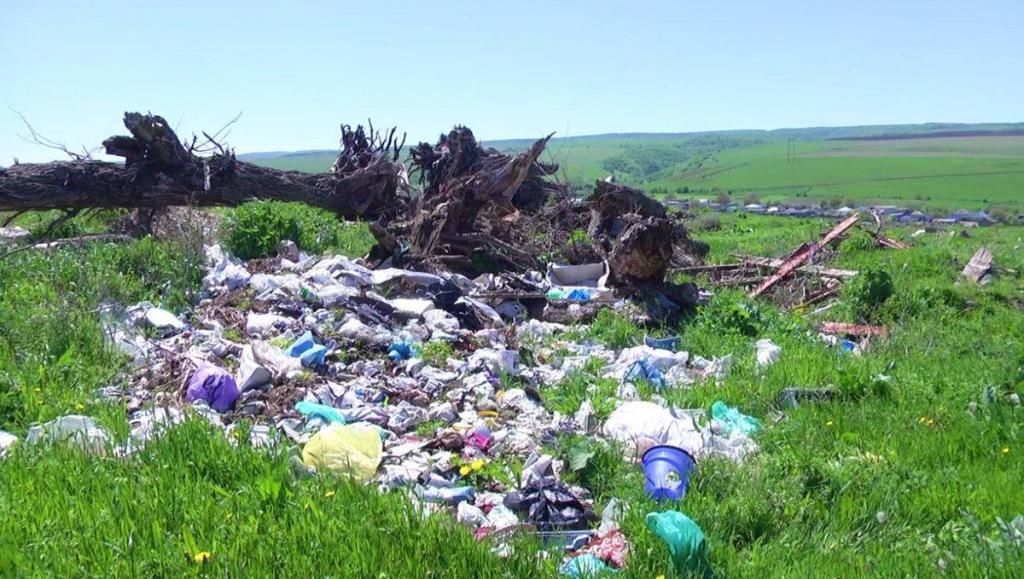 Для решения этой проблемы можно позаимствовать зарубежный опыт – разделение отходов
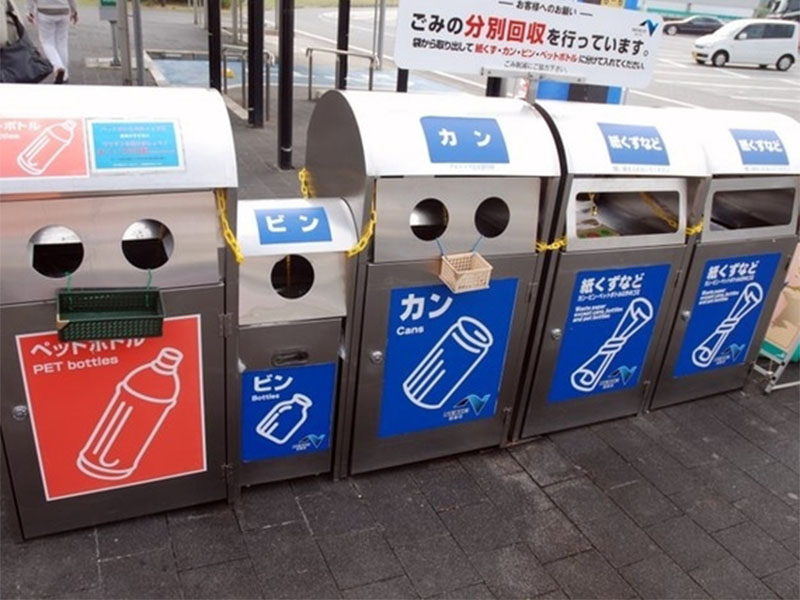 В Азии лидером по переработке мусора является Япония
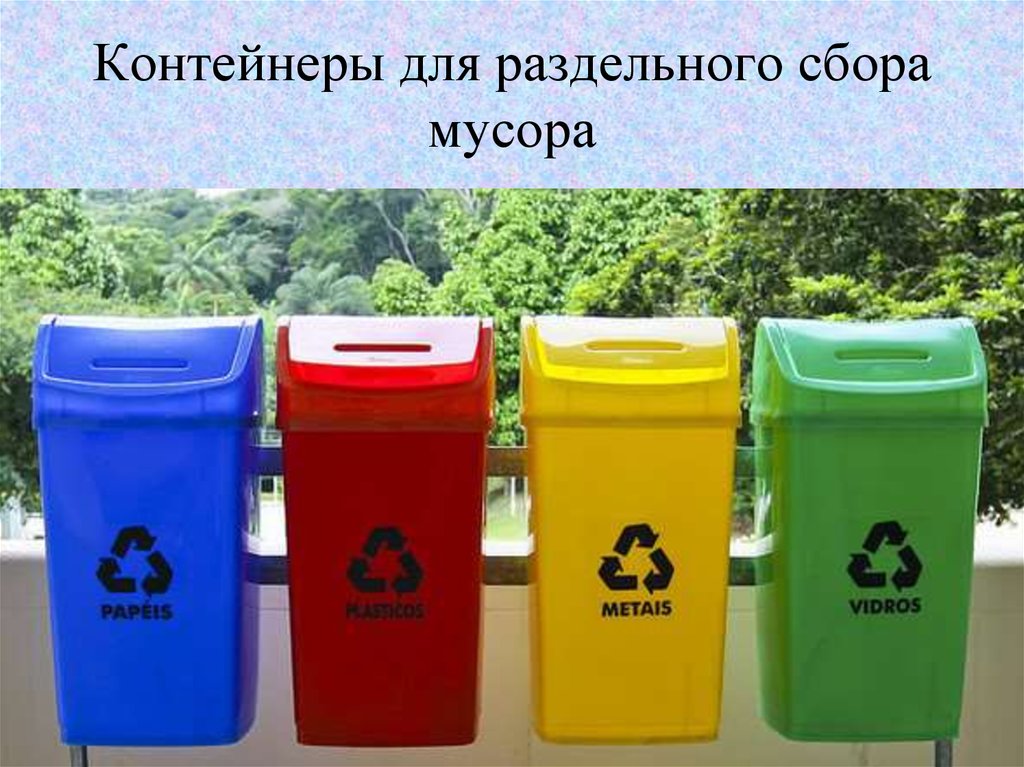 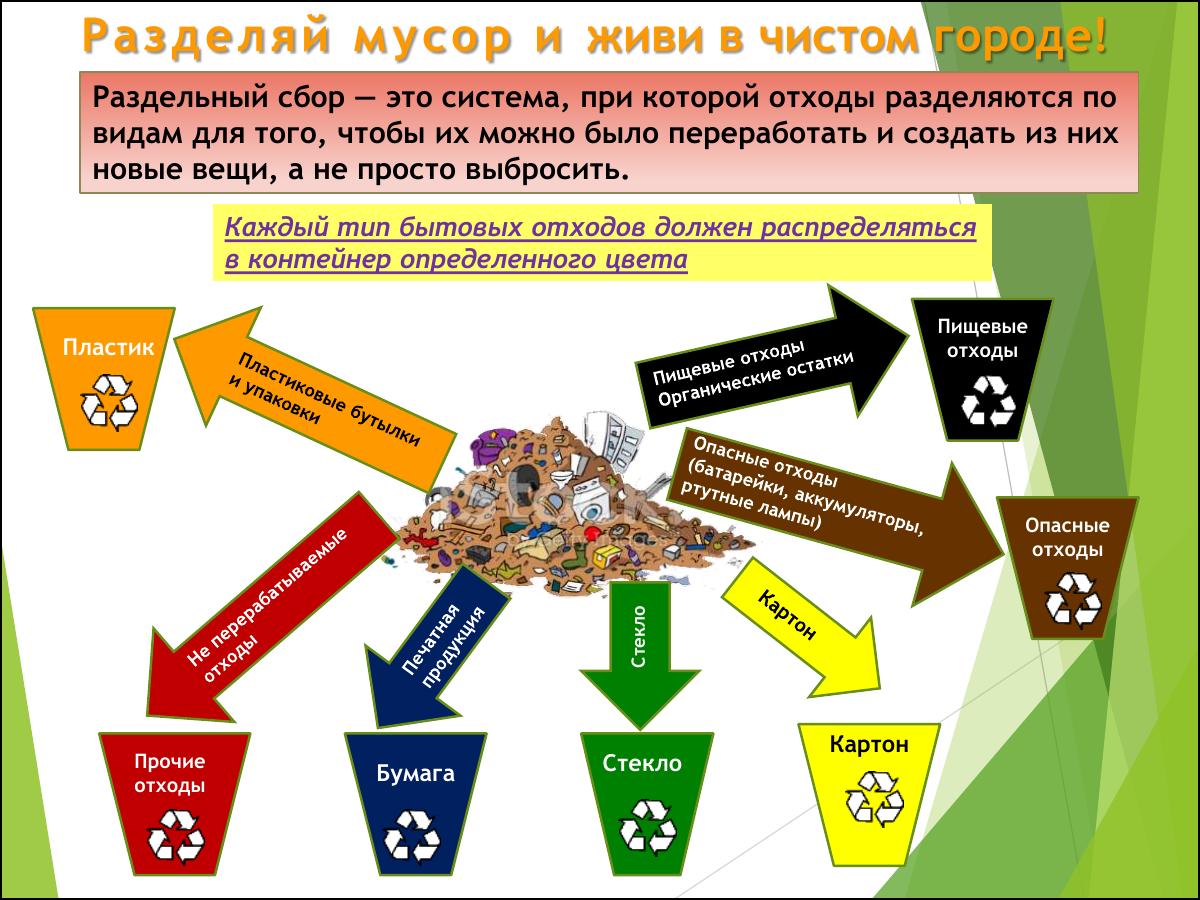 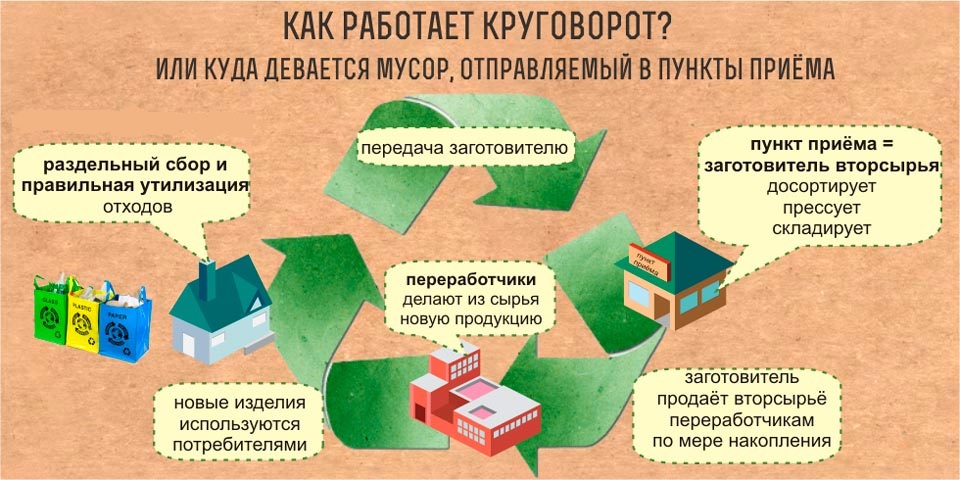 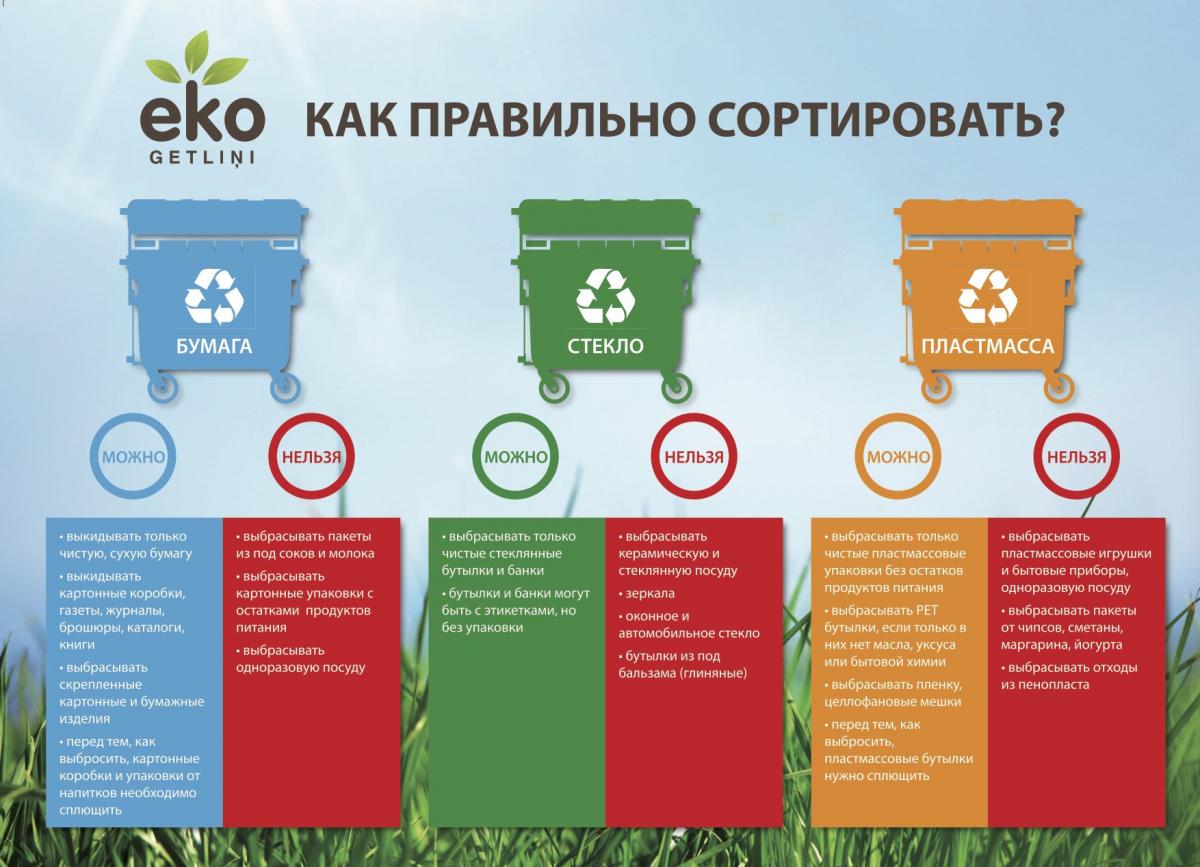 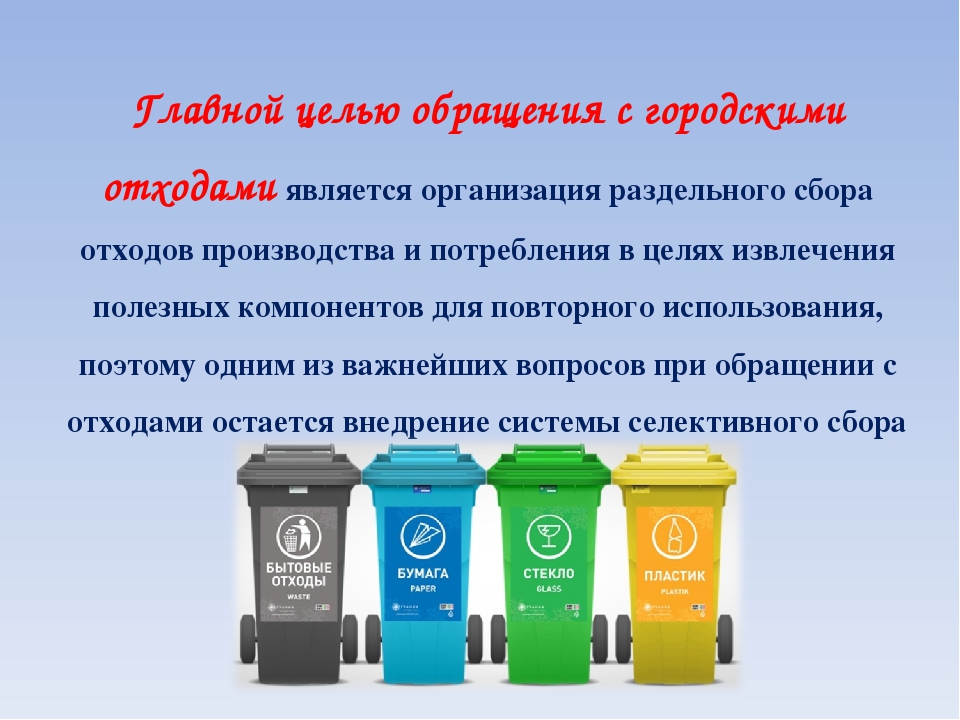